Skolotāju sadarbības modeļi, īstenojot kompetenču pieeju vēsturē un sociālajās zinībās
M. Kazakeviča, E. Beļauniece – MVĢ
Izaicinājumi
Skola 2030
Jauns mācību priekšmets – vēsture un sociālās zinības
Mācību materiālu trūkums
Priekšmeta sasniedzamais rezultāts???
Spēja sadarboties
Risinājumi:
Kopīga plānošana


Darbība


PD veidošana


Vērtēšana
Var strādāt kopā… 
1 priekšmets – 3 skolotāji
Atpakaļvērstā plānošana
Kopīgs darbs
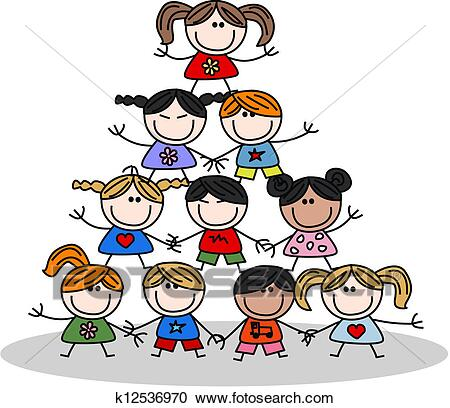 Ieguvumi:
Miers vadībai
Radošums
Sadarbība
Varētu būt, ka bērniem patīk
Citi kopprojekti
Padlet –  7.kl. - ģerboņi
Biznesa pasakas – 8.kl.
Barikādes – 10.kl. 
Teātra izrādes recenzija – 10.kl.
Citi kopprojekti – Barikādes
Saīsinājums – SLA idejai
Vērtēšanas kritēriji:
Soc.zin. un vēsture 10 p-ti
•	3 – vēsturiskais notikumu  apskats
•	3 - vismaz 2 aculiecinieku atmiņu iesaistīšana 
•	2 – notikuma izvērtējums (nozīme tajā laikā un mūsdienās)
•	1. – ievērota teksts struktūra (ievads, iztirzājums, nobeigums)
•	1 – satura loģisks izklāsts
Latviešu valoda 10punkti 
•	3 - ortogrāfija,
•	4 - interpunkcija,
•	3 - valodas stils

Literatūra  10 punkti 
•	5 - jēgpilns saturs, 
•	1 - pāreja/saikne starp rindkopām, 
•	2 - faktu, notikumu iesaiste, 
•	2 - oriģinalitāte
Paldies par uzmanību!!!Kontakti:
M. Kazakeviča
E. Beļauniece
T: 29754890
marita_kazakevica@inbox.lv
T: 29395962
emerita40@inbox.lv